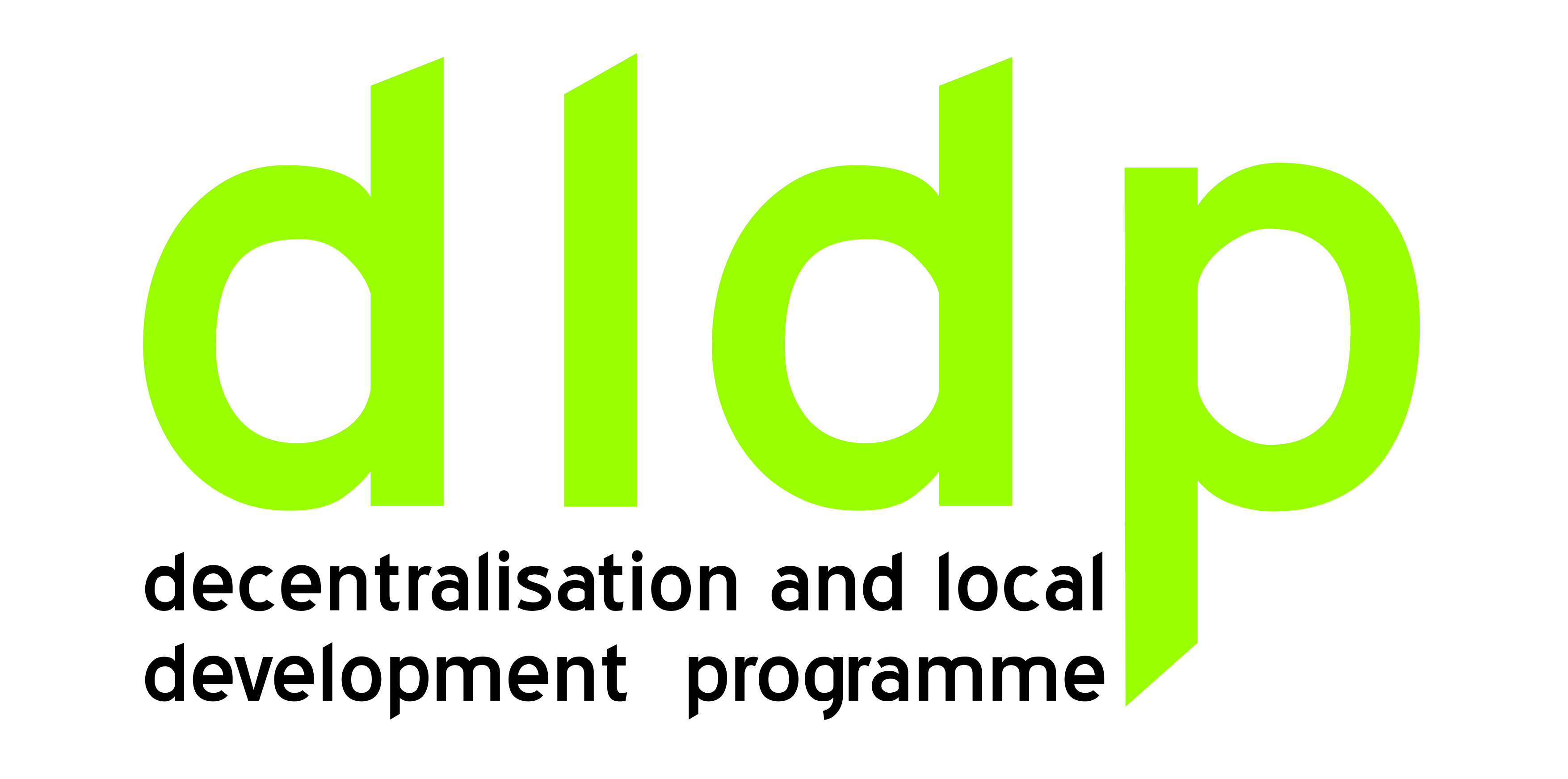 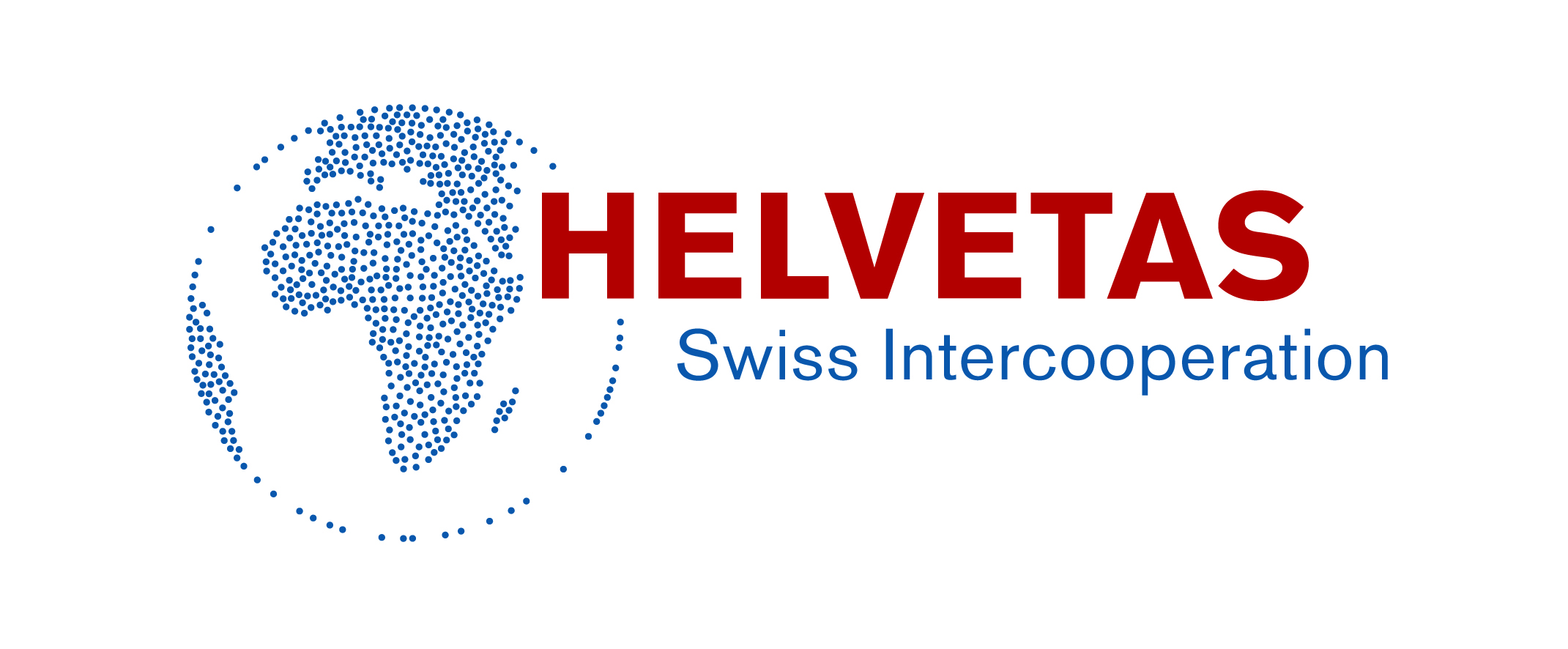 Struktura organizative sipas PZF
Rasti i Lezhës & të tjerë
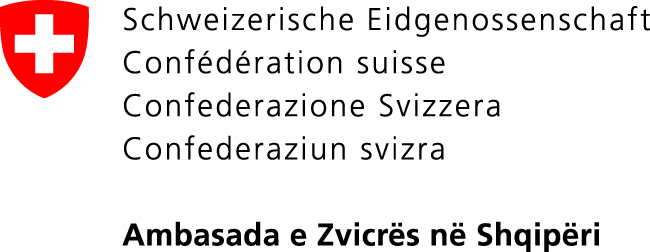 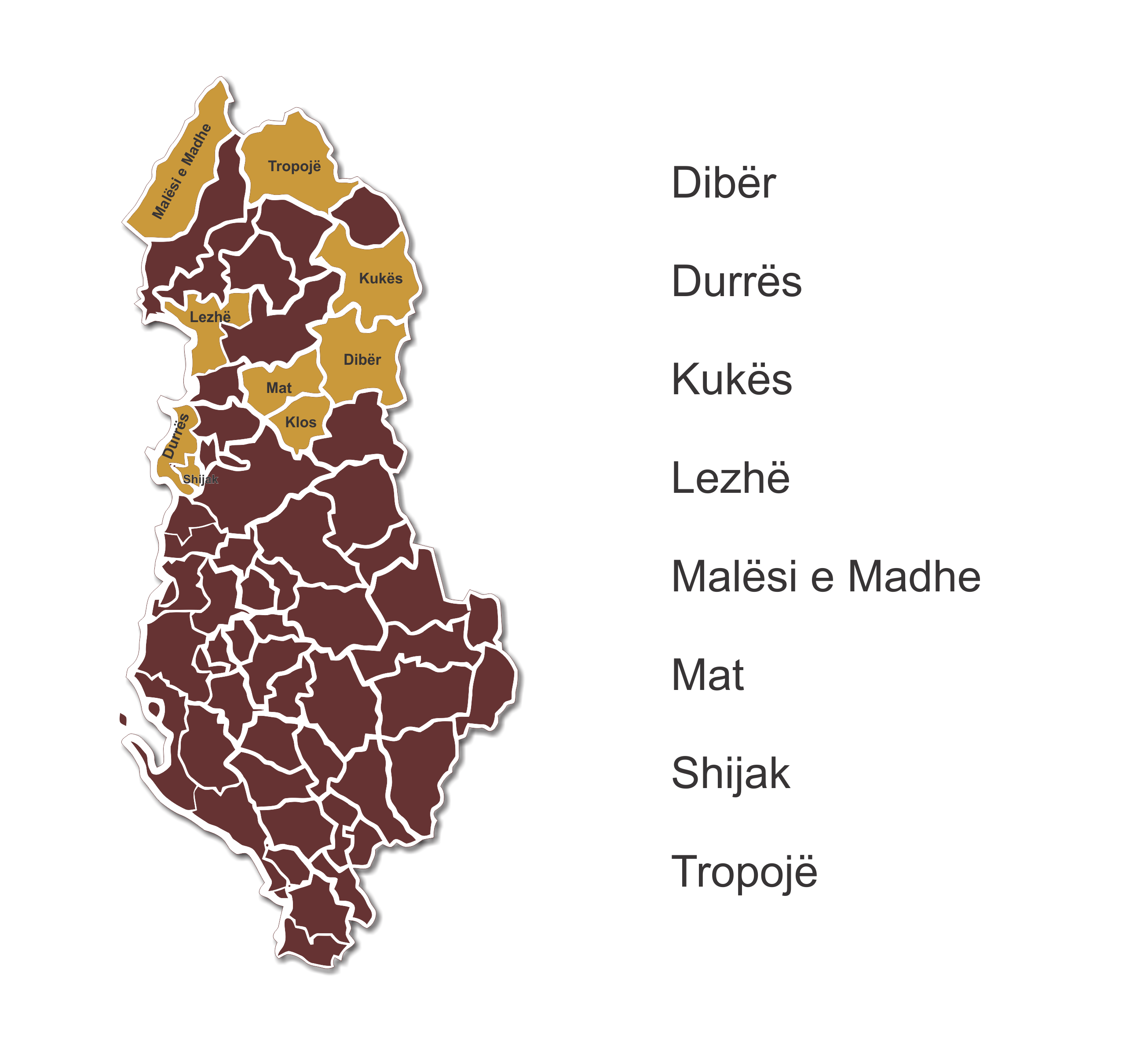 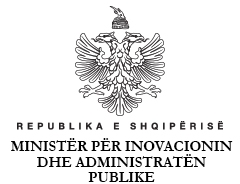 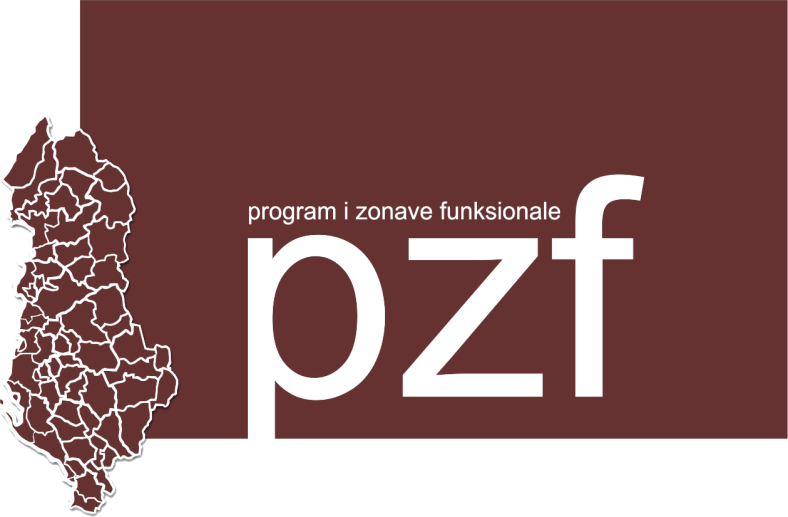 Programi i Zonave Funksionale
PRAKTIKA DHE MESIME NE FUNKSION TE KONSOLIDIMIT TE REFORMES TERRITORIALE-ADMINISTRATIVE
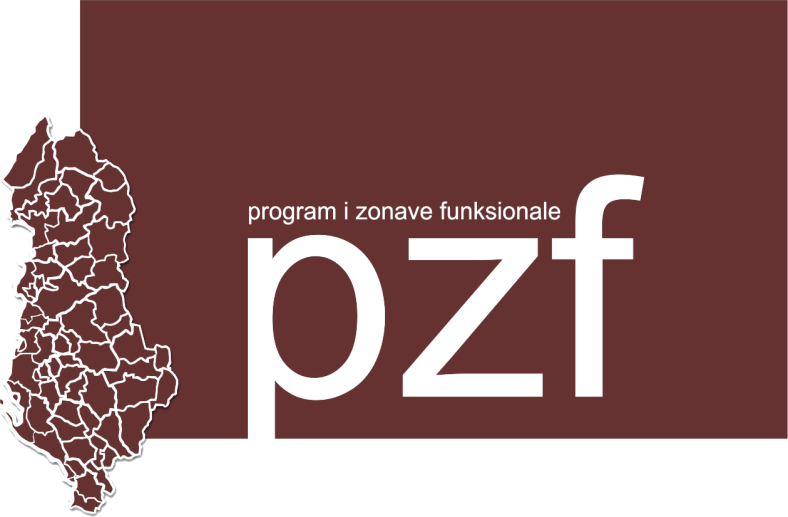 Sfidat sipas PZF
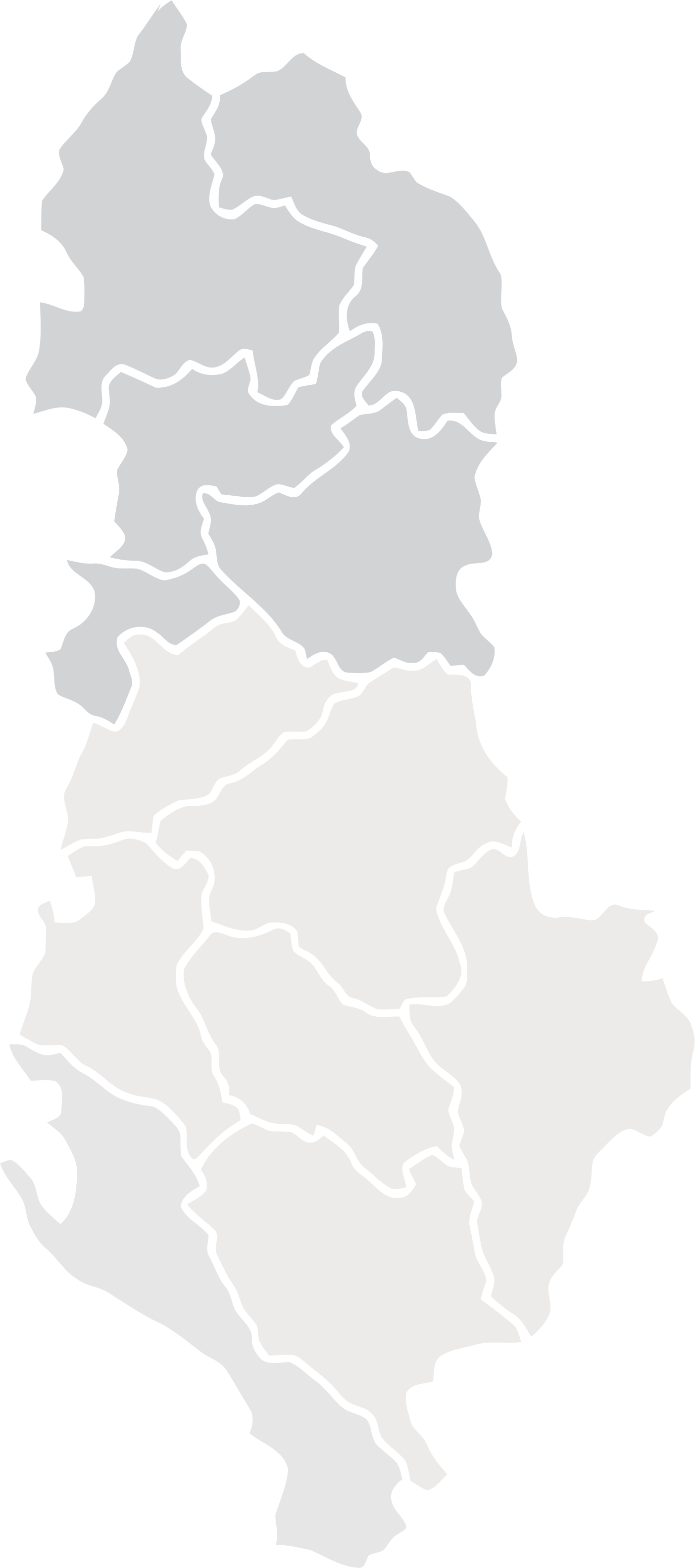 Programi për Decentralizim dhe Zhvillim Lokal (dldp)     |     www.dldp.al     |      www.km.dldp.al     |     dldp@helvetas.org
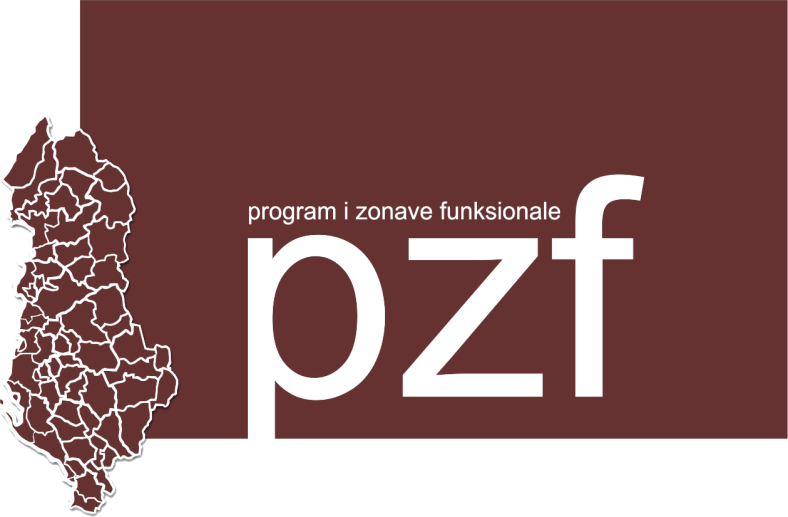 Roli i bashkisë në zhvillim
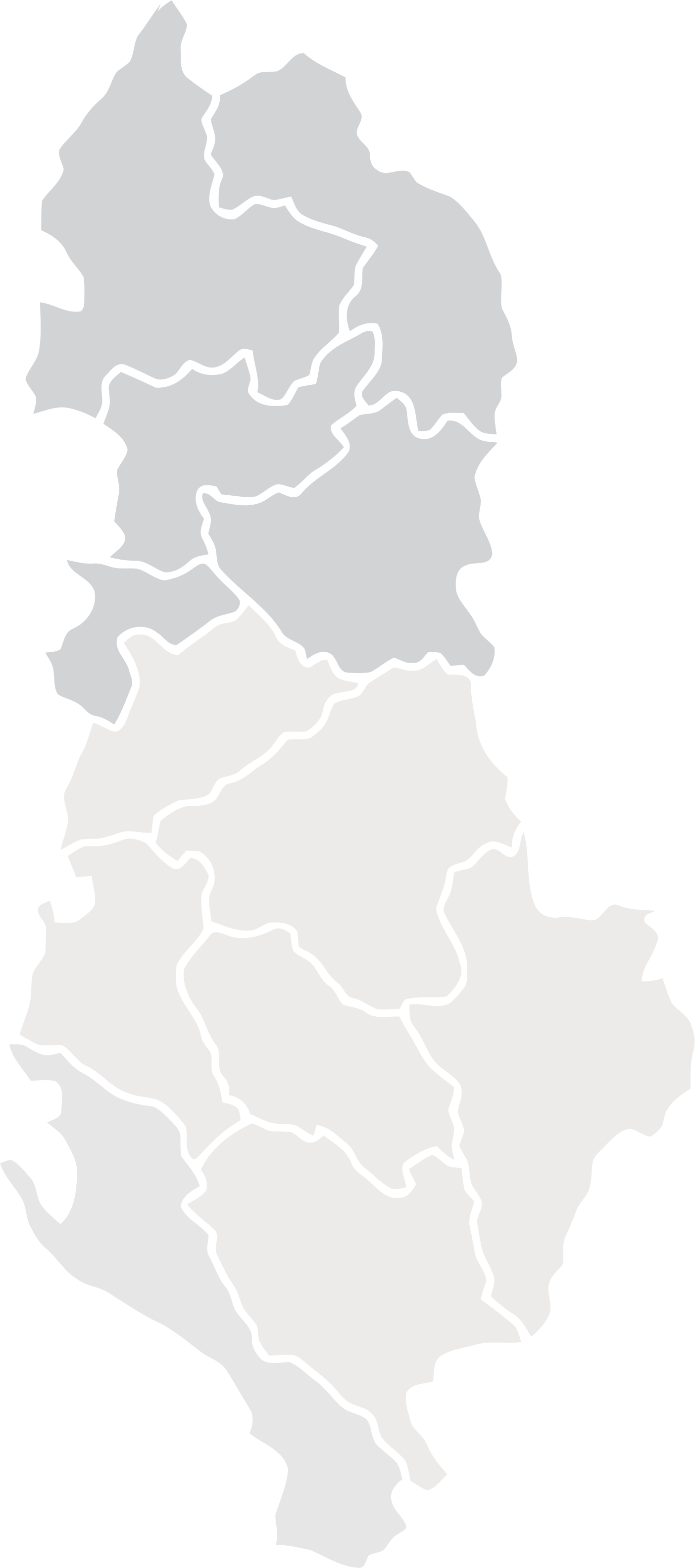 Programi për Decentralizim dhe Zhvillim Lokal (dldp)     |     www.dldp.al     |      www.km.dldp.al     |     dldp@helvetas.org
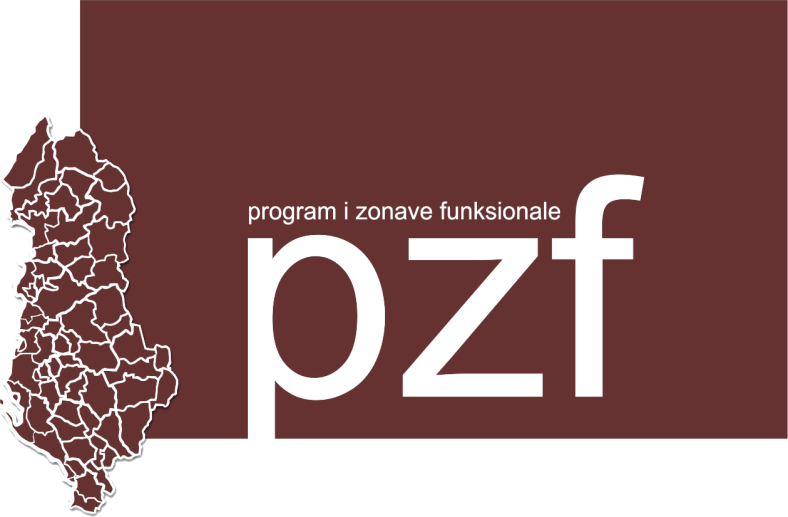 Kushtet mundësuese për këtë rol
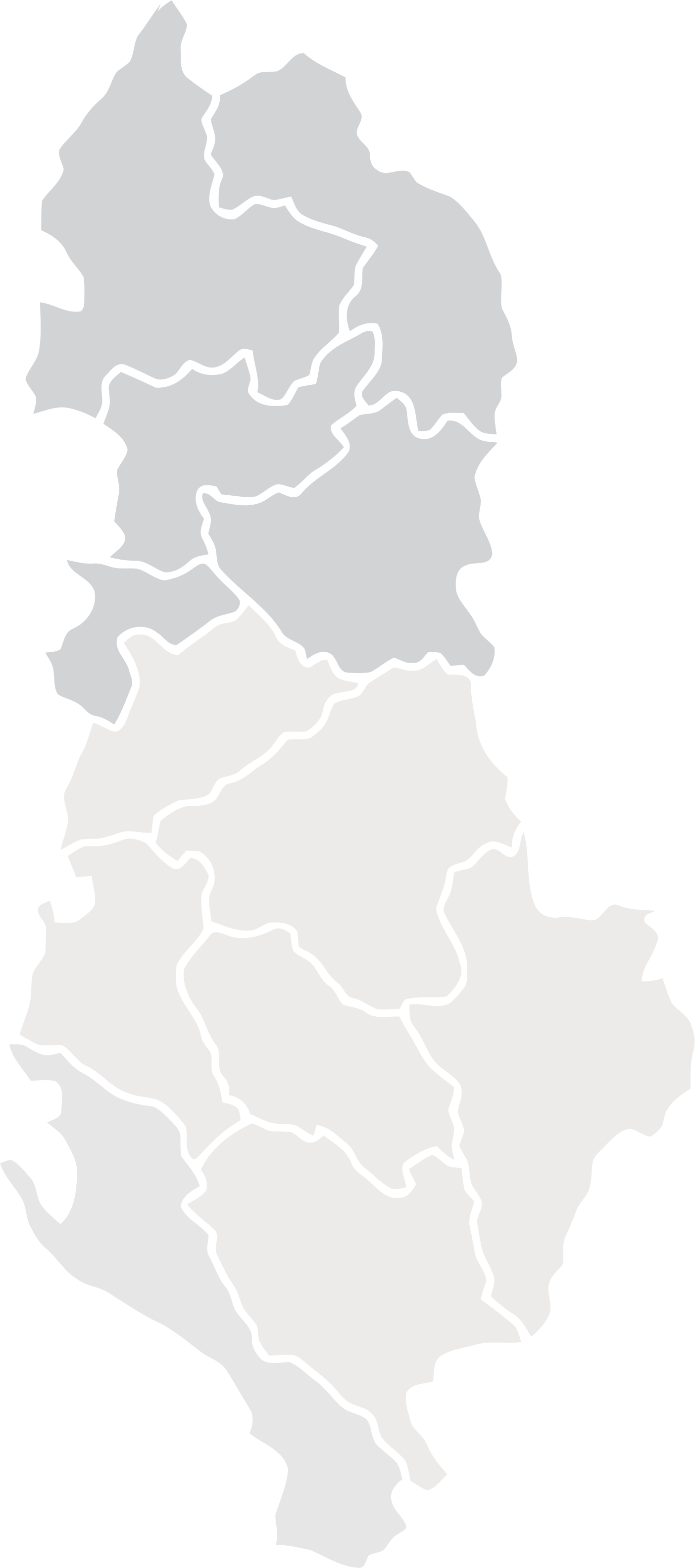 Sabina: Duhet theksuar nevoja per ndryshimet/permiresimet ligjore
Programi për Decentralizim dhe Zhvillim Lokal (dldp)     |     www.dldp.al     |      www.km.dldp.al     |     dldp@helvetas.org
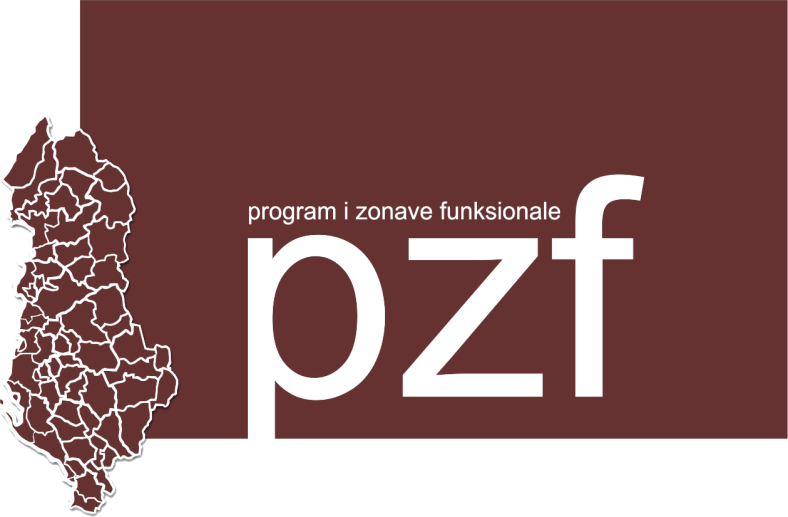 Struktura tipike aktuale
Bashkia Lezhë sot
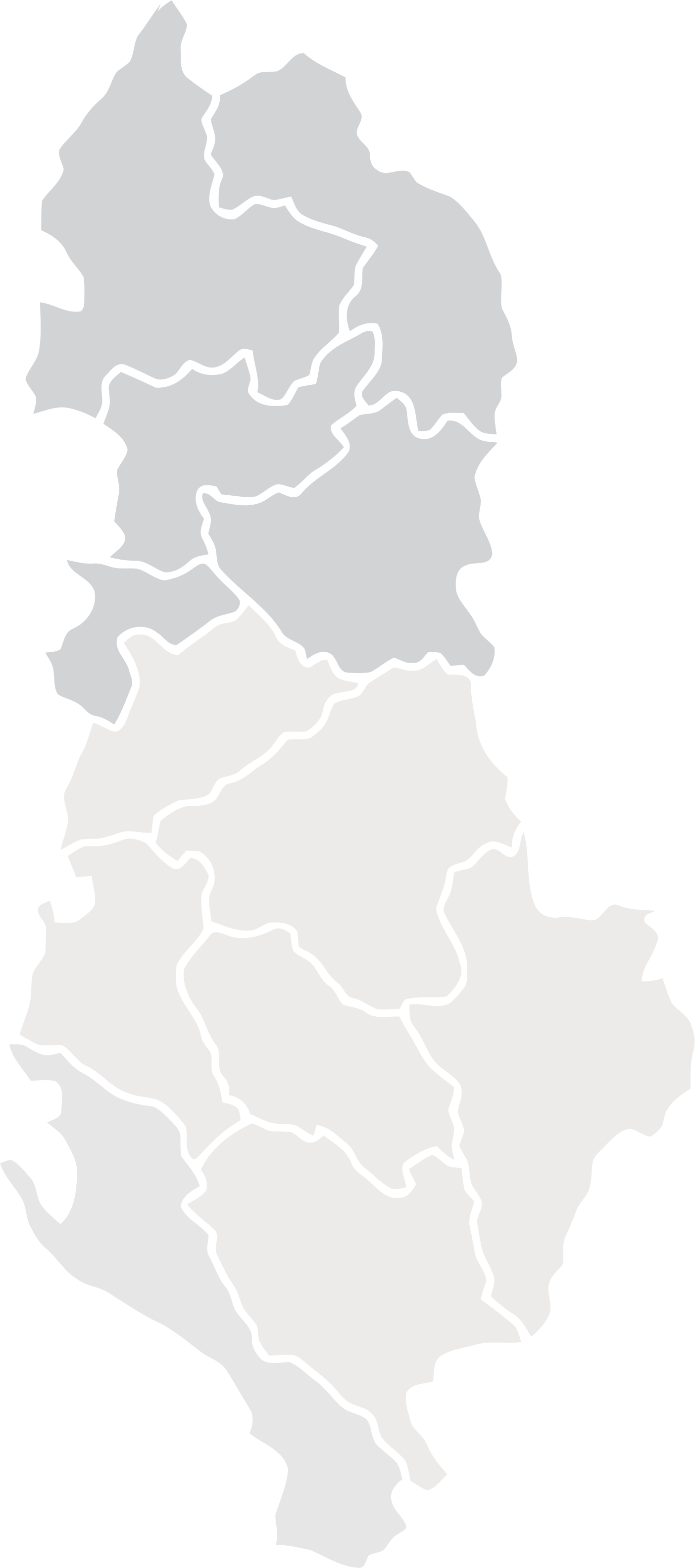 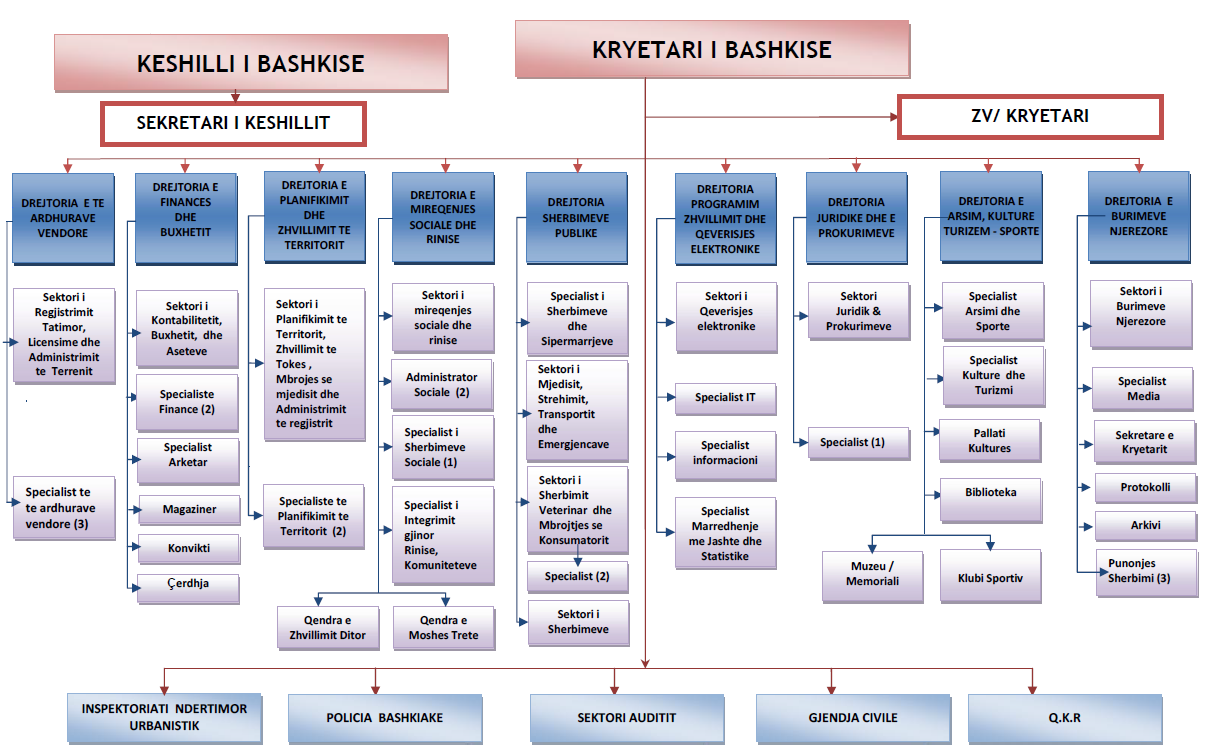 Programi për Decentralizim dhe Zhvillim Lokal (dldp)     |     www.dldp.al     |      www.km.dldp.al     |     dldp@helvetas.org
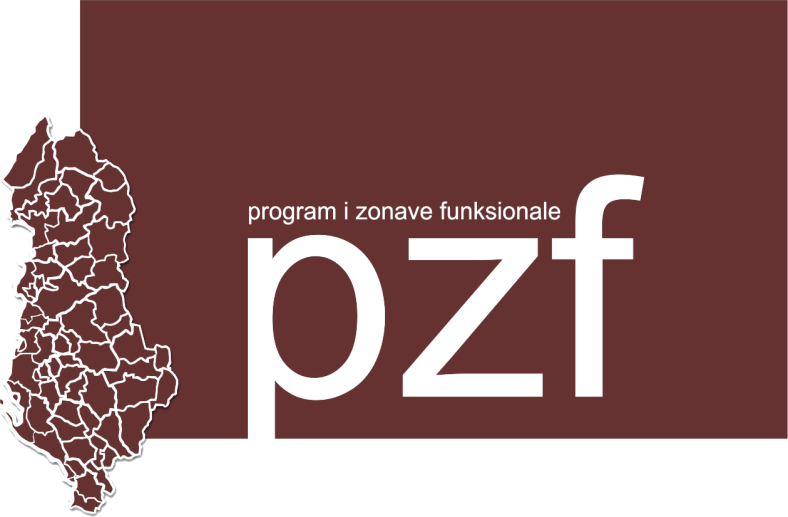 Struktura e propozuar
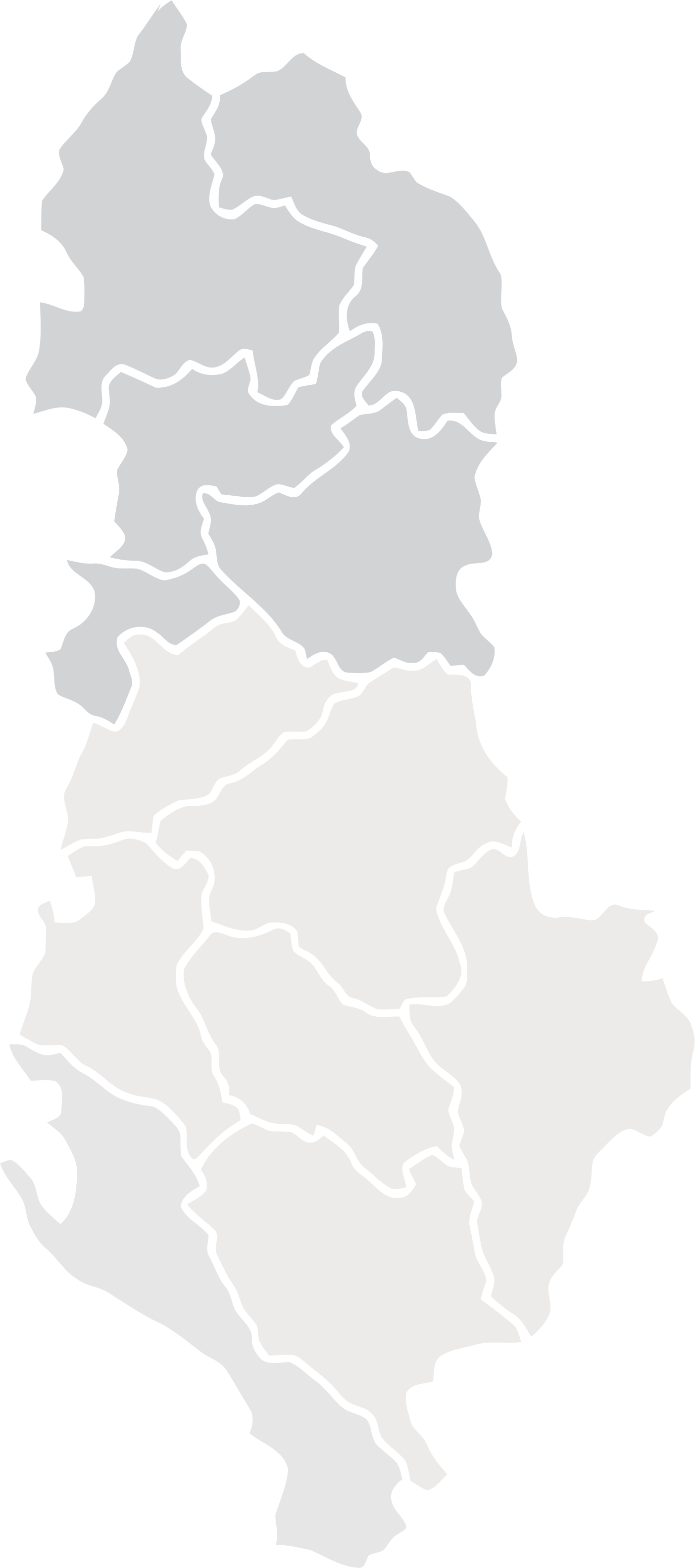 Programi për Decentralizim dhe Zhvillim Lokal (dldp)     |     www.dldp.al     |      www.km.dldp.al     |     dldp@helvetas.org
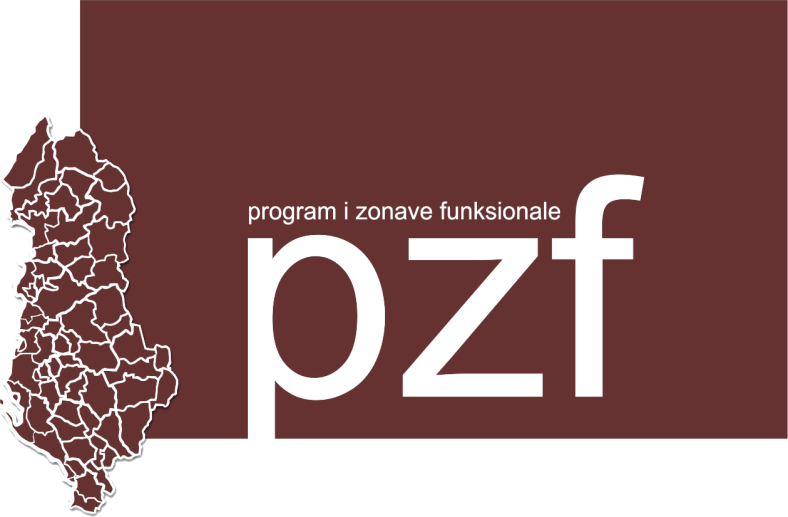 Struktura e propozuar
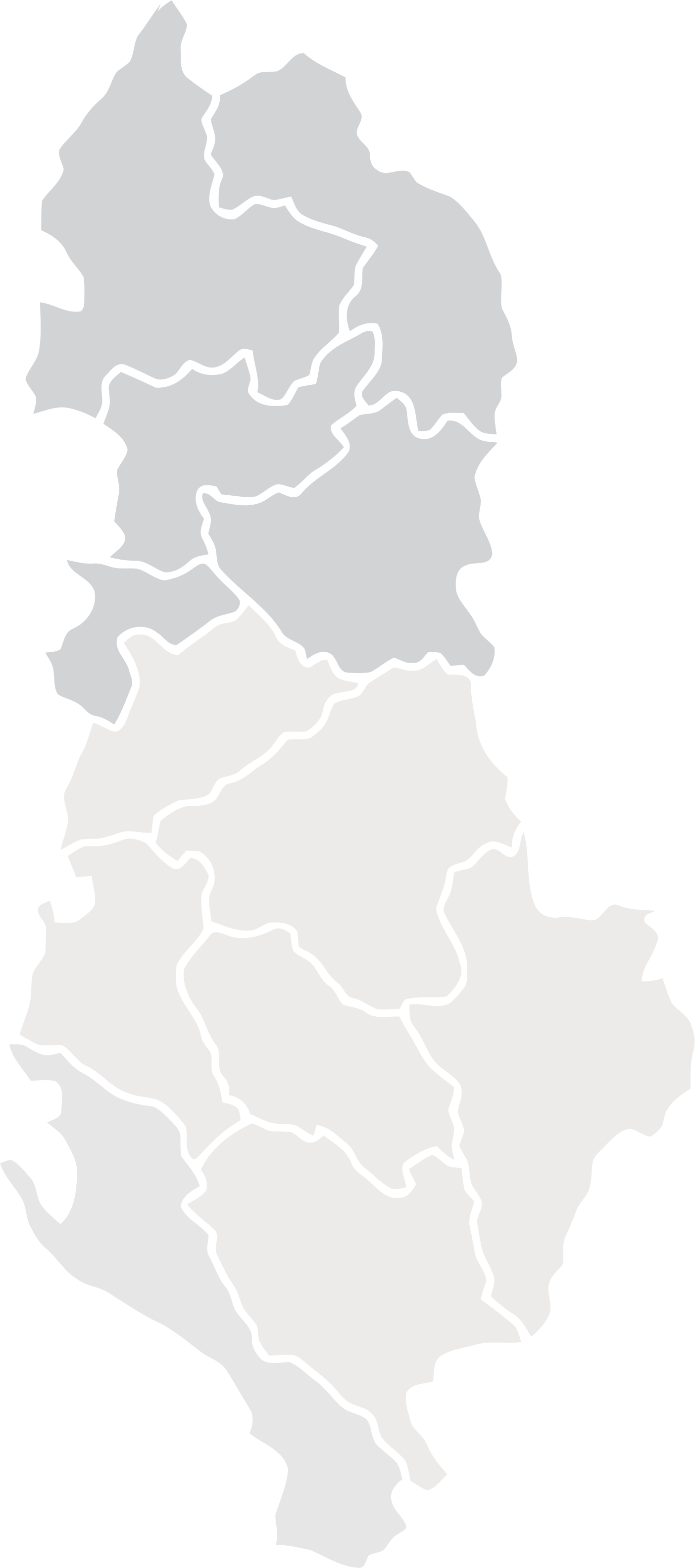 Parimet ku bazohet
Programi për Decentralizim dhe Zhvillim Lokal (dldp)     |     www.dldp.al     |      www.km.dldp.al     |     dldp@helvetas.org
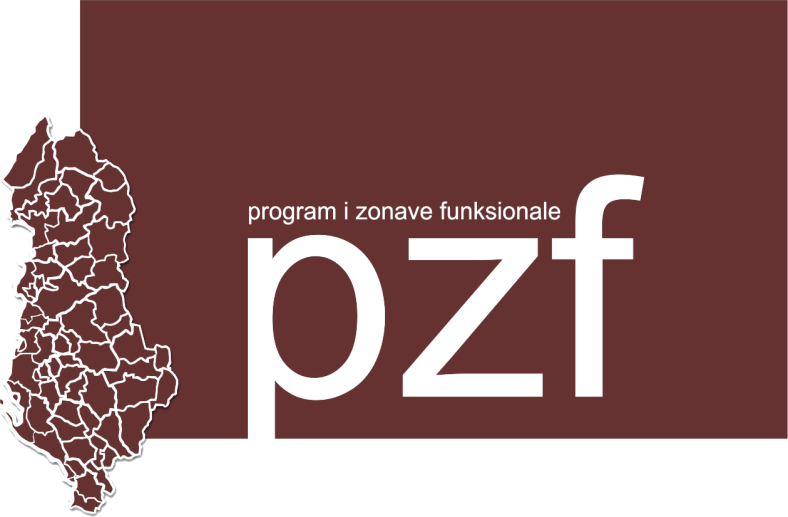 Struktura e propozuar
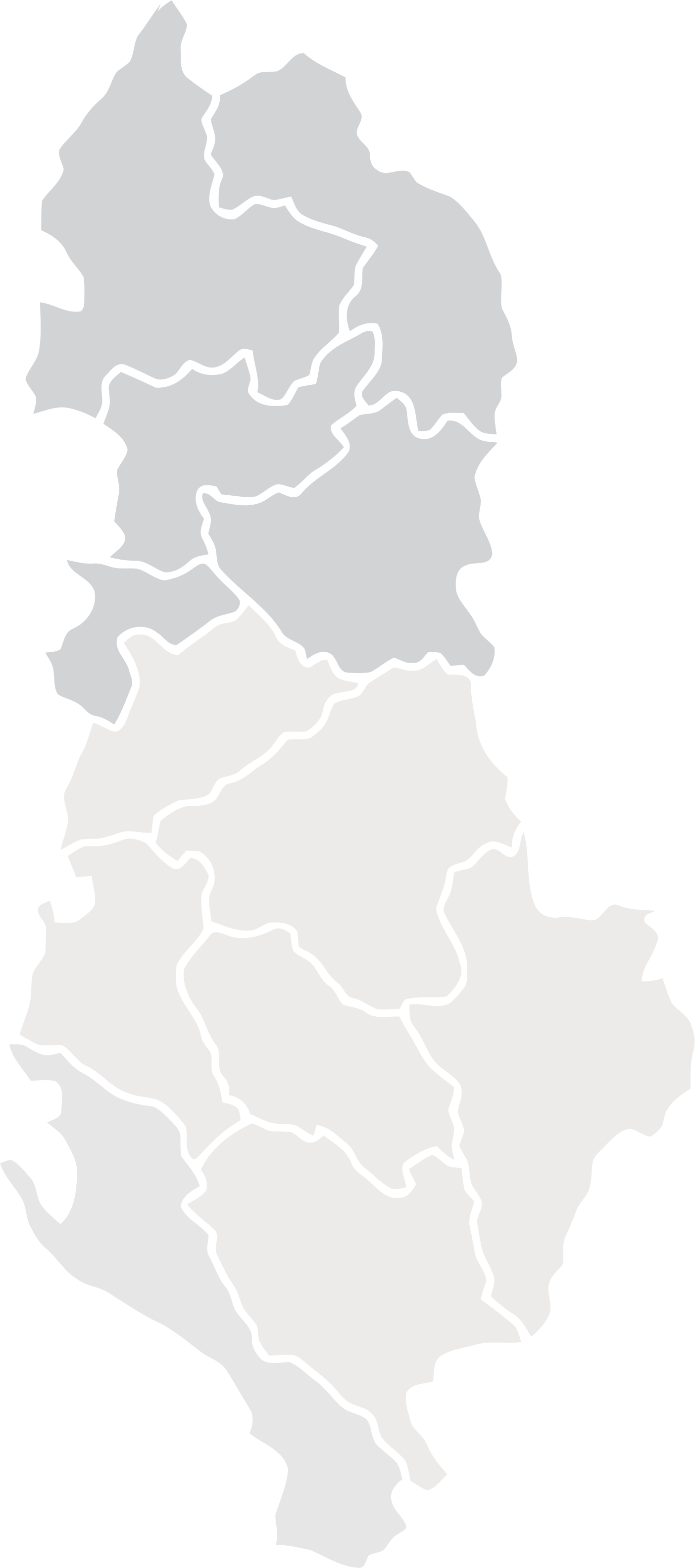 Programi për Decentralizim dhe Zhvillim Lokal (dldp)     |     www.dldp.al     |      www.km.dldp.al     |     dldp@helvetas.org
Ushtrim për provuar ndërthurur strukturën ekzistuese me atë të propozuar
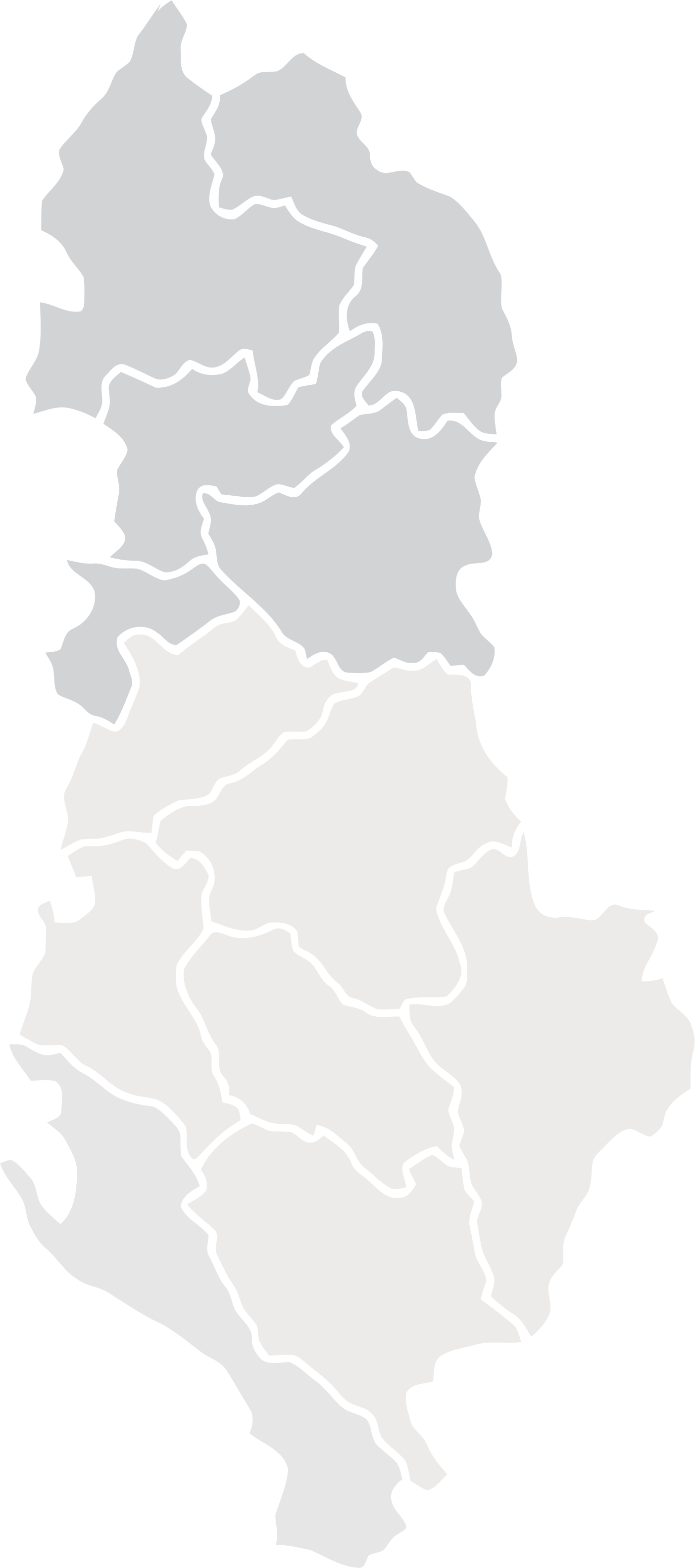 Programi për Decentralizim dhe Zhvillim Lokal (dldp)     |     www.dldp.al     |      www.km.dldp.al     |     dldp@helvetas.org
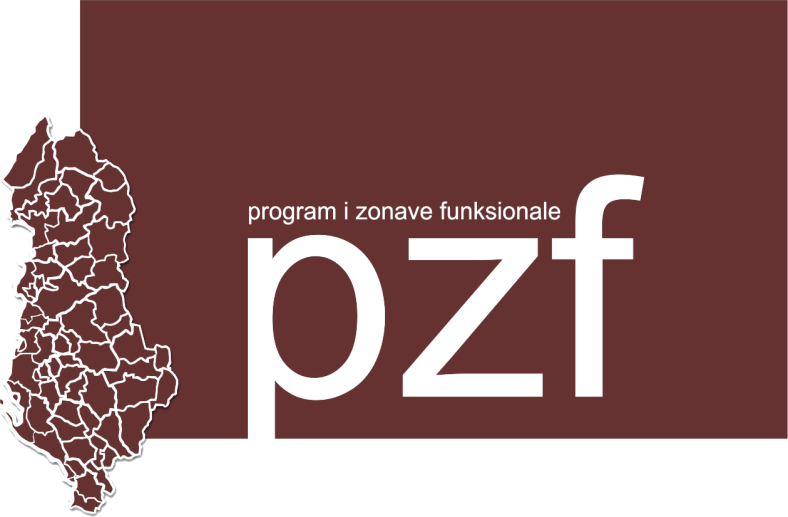 Zi1N për Shërbimet për qyetatrin
Zyrat që aktualisht ofrojne shërbime të organizuara sipas 4 kollonave që propozohen
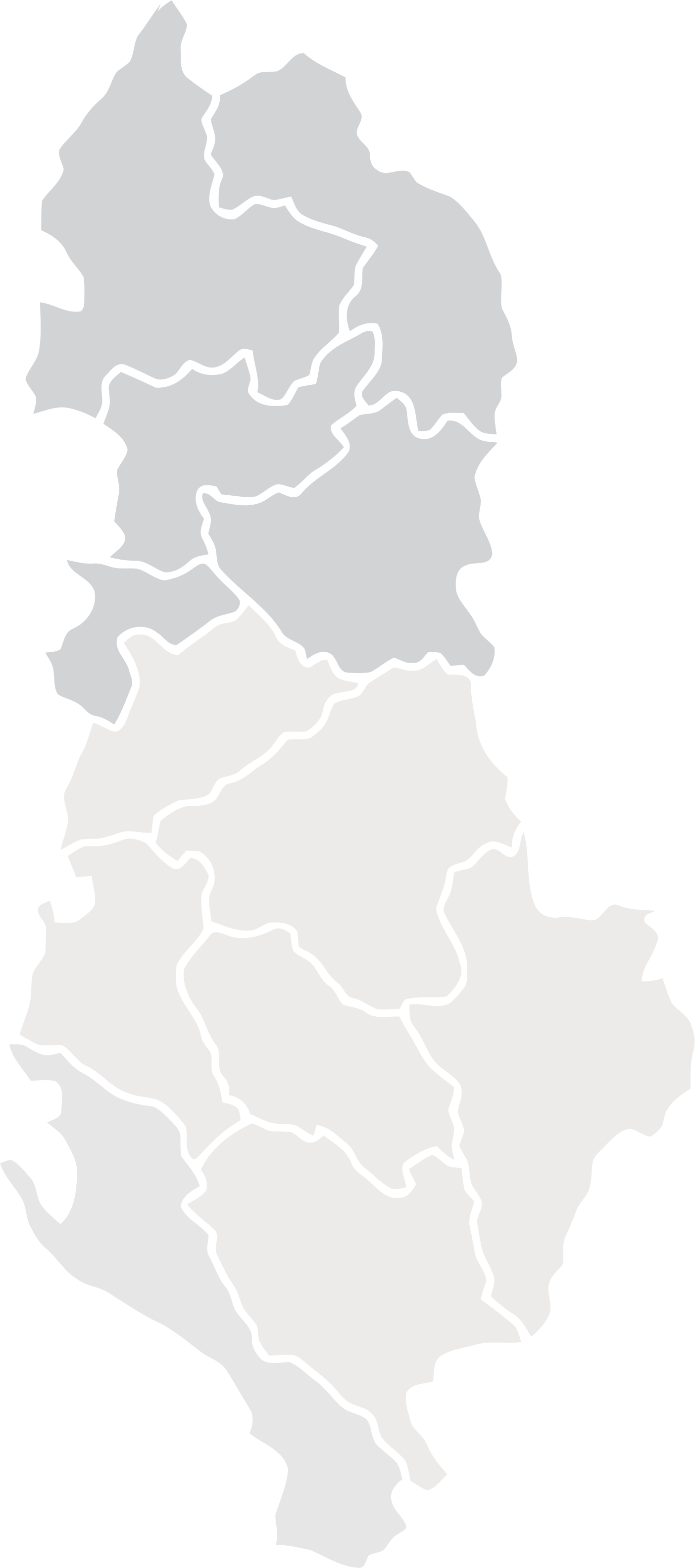 Endri: duhet theksuar fakti qe me skemen qe propozohet, zyrat aktuale do jene me shume te fokusura ne politika zhvillimi dhe me pak te detyrat rregullatore dhe ofrimi  i sherbimeve
Programi për Decentralizim dhe Zhvillim Lokal (dldp)     |     www.dldp.al     |      www.km.dldp.al     |     dldp@helvetas.org
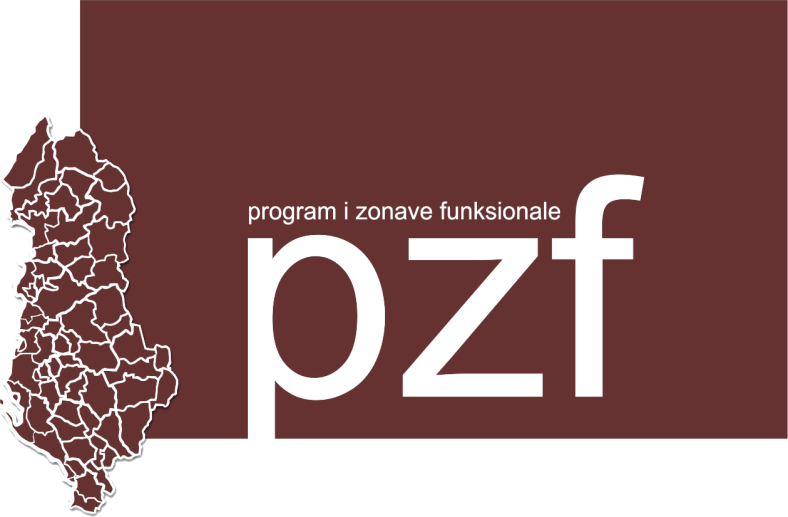 Zi1N për Shërbimet për qyetatrin
Ngarkesa e punës në 1 muaj
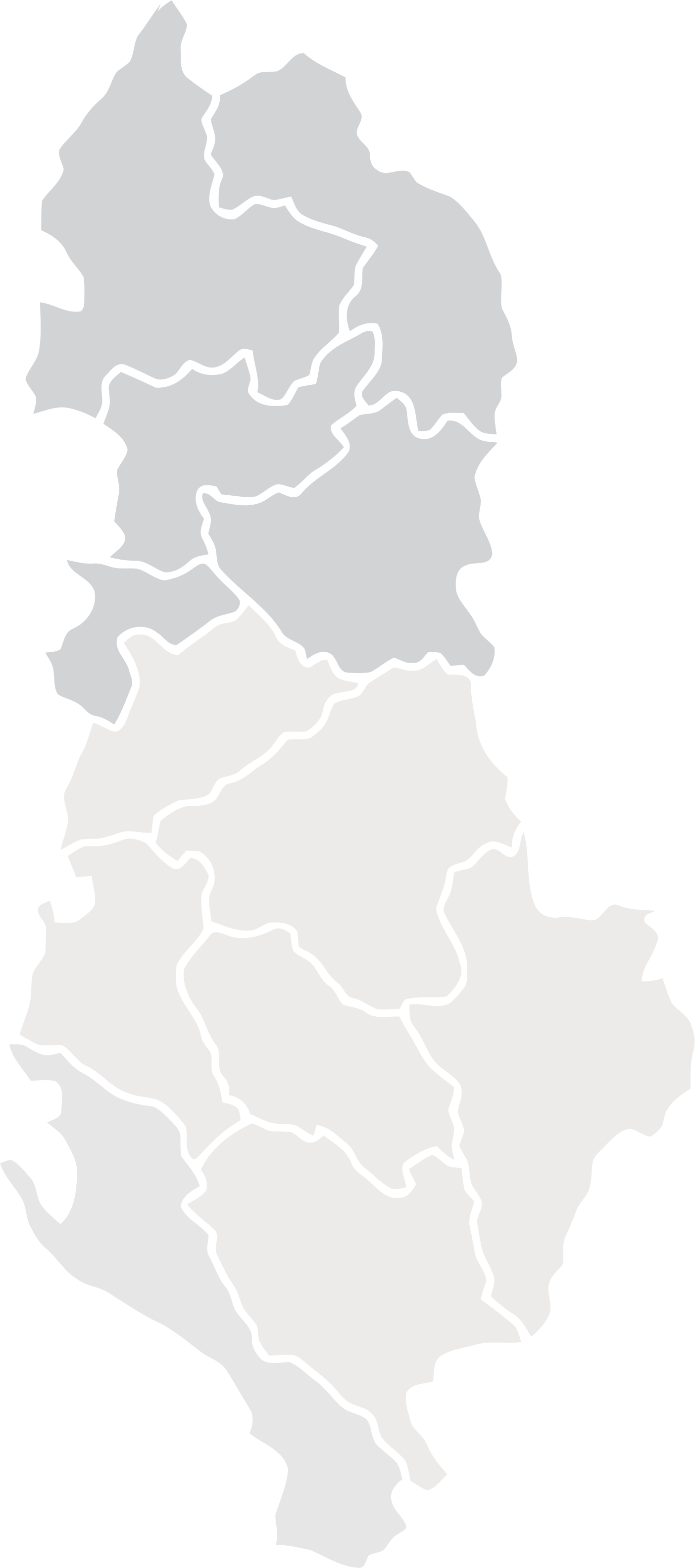 Programi për Decentralizim dhe Zhvillim Lokal (dldp)     |     www.dldp.al     |      www.km.dldp.al     |     dldp@helvetas.org
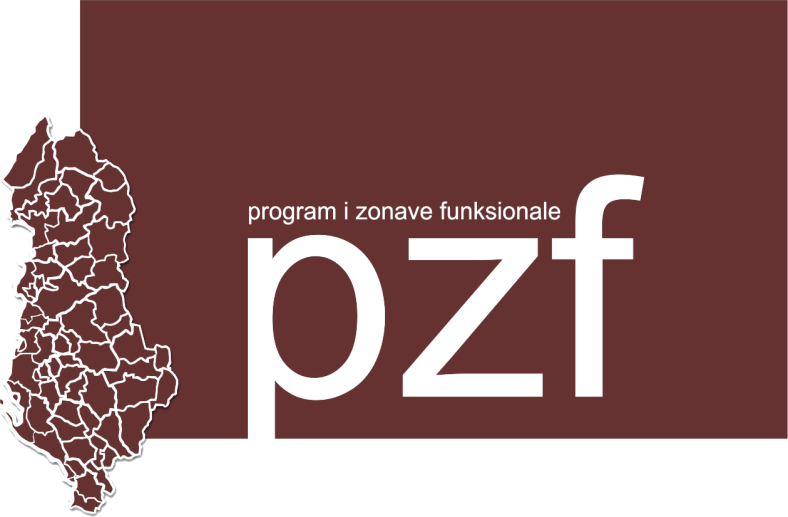 Zi1N për Shërbimet për qytetarin
Struktura e Bashkise – Faza tranzitore
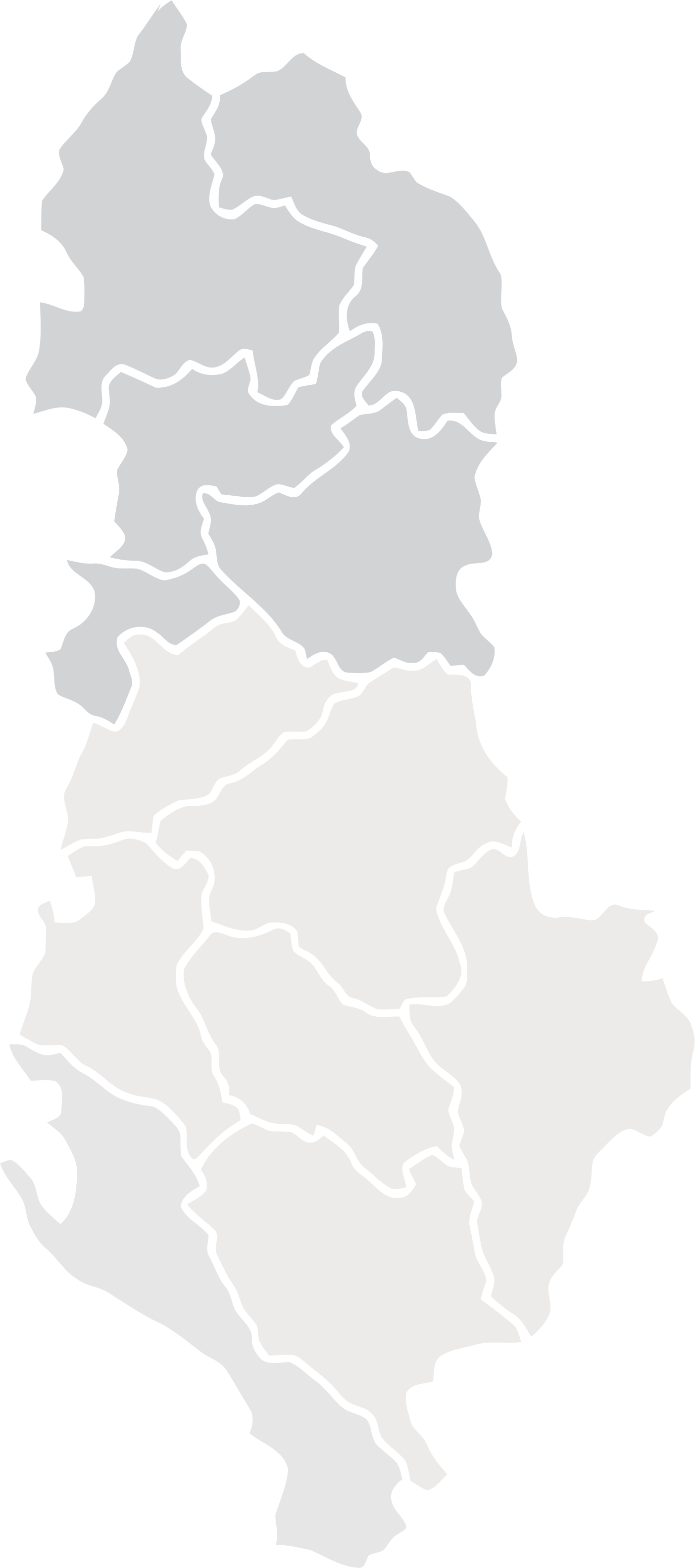 Zi1N
Njesia Administrative
Bashkia
pjesërisht e dixhitalizuar
e pa dixhitalizuar
Njesia Administrative
Programi për Decentralizim dhe Zhvillim Lokal (dldp)     |     www.dldp.al     |      www.km.dldp.al     |     dldp@helvetas.org
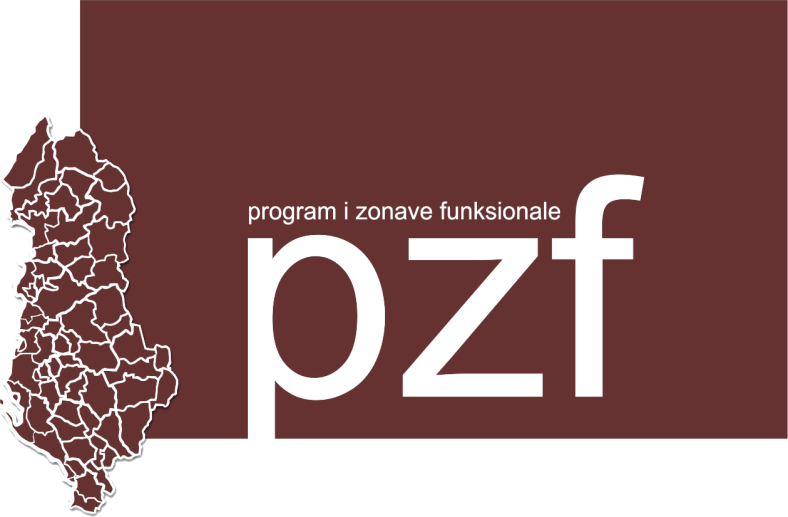 Ku duhet të orientohet organizimi dhe forcimi i kapaciteteve në kushtet e reja?
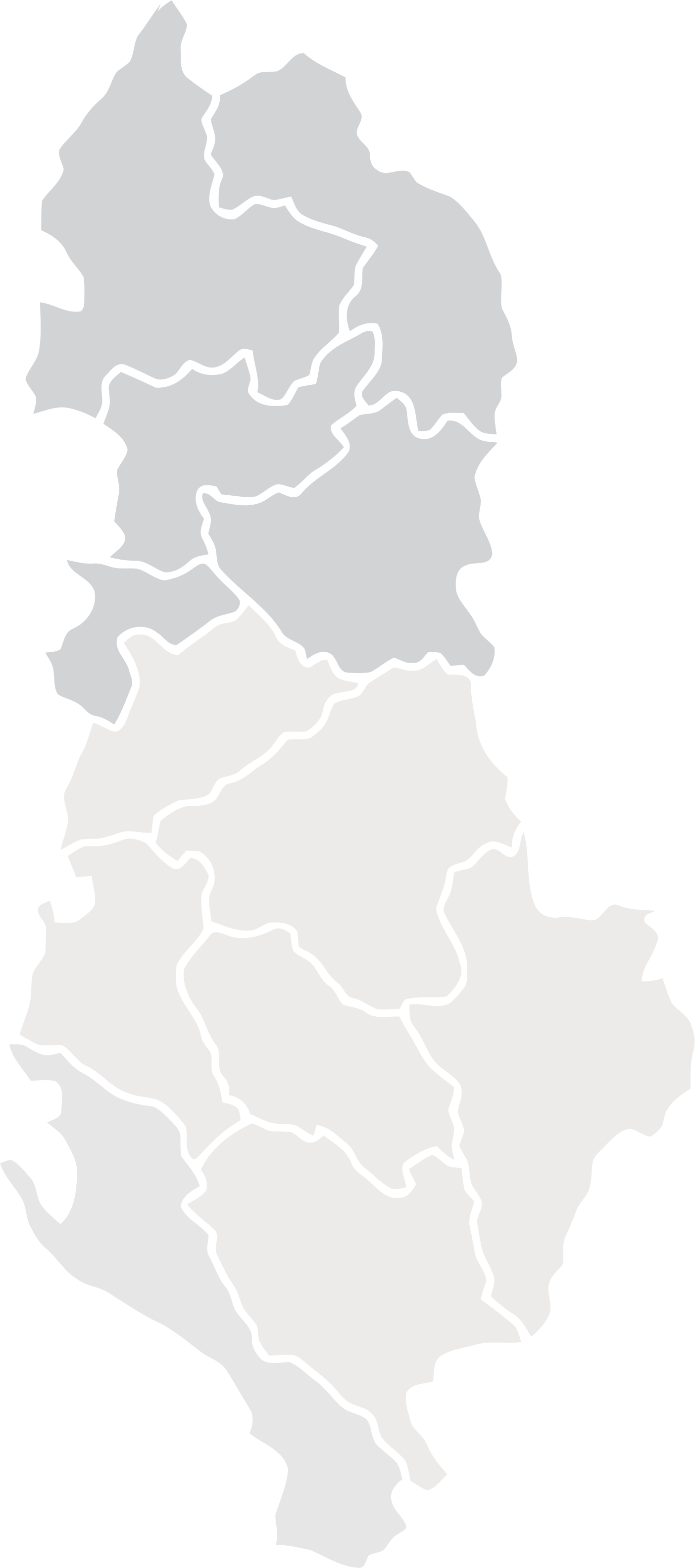 Programi për Decentralizim dhe Zhvillim Lokal (dldp)     |     www.dldp.al     |      www.km.dldp.al     |     dldp@helvetas.org
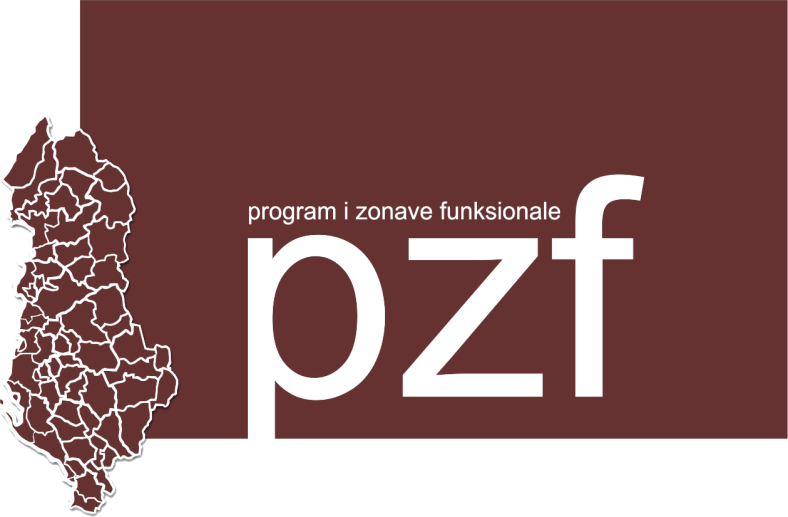 Programi i Zonave Funksionale
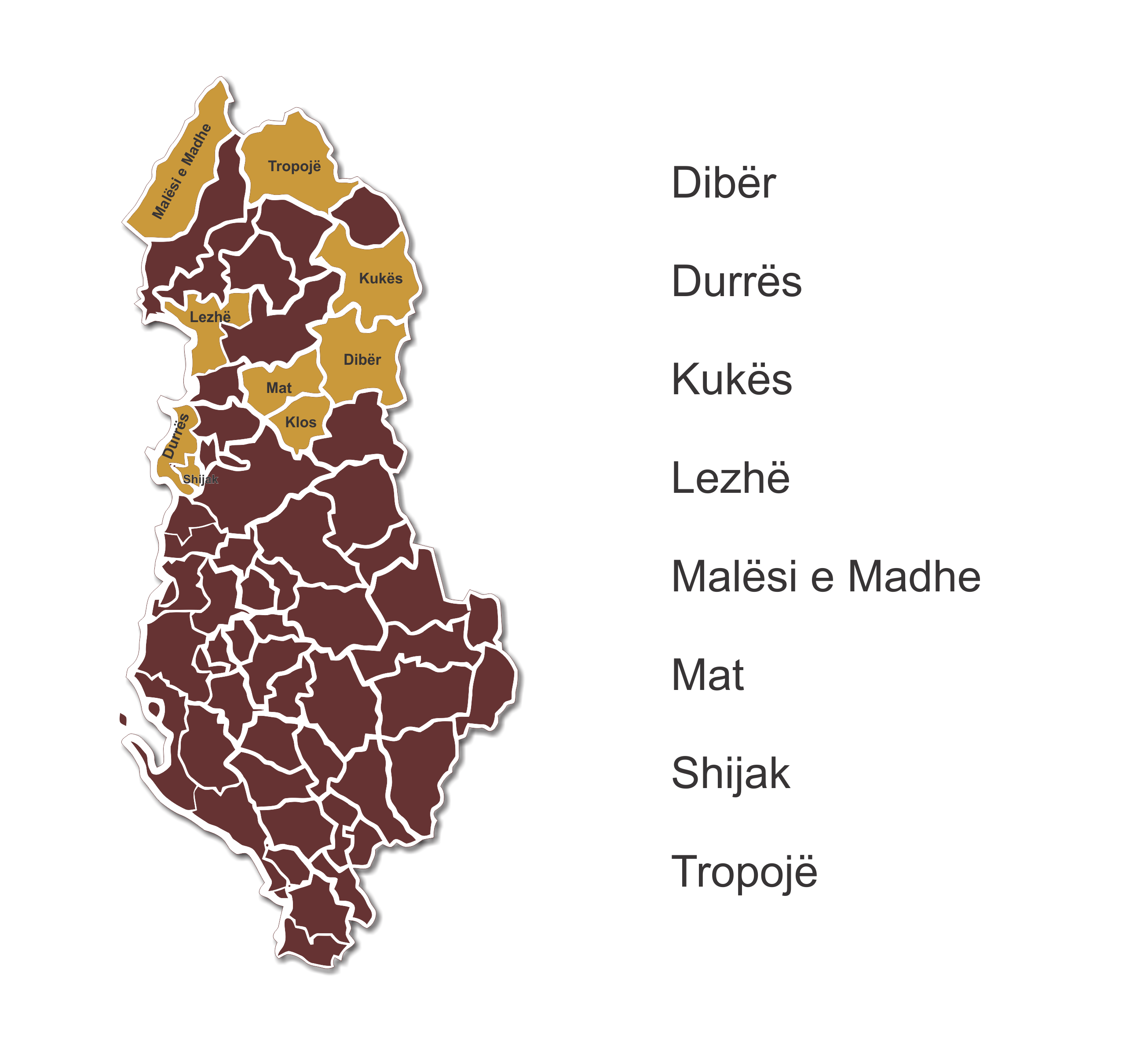 Ju faleminderit!
Programi për Decentralizim dhe Zhvillim Lokal (dldp)     |     www.dldp.al     |      www.km.dldp.al     |     dldp@helvetas.org
Programi për Decentralizim dhe Zhvillim Lokal (dldp)     |     www.dldp.al     |      www.km.dldp.al     |     dldp@helvetas.org